Образовательная технология “Учебная фирма – делая, познаю”интеграция с географией и экономикойГОБУ ЦО 633  Калининского района города Санкт –Петербурга   учитель географии Потапова Людмила Анатольевна
Цели и задачи учебной фирмы
1. “Учебная фирма” отвечает задачам ФГОС основного общего образования которое направлено на профориентацию учащихся в соответствии с личными интересами и индивидуальными особенностями.
2.  Осуществлять индивидуальный подход к каждому ребенку с учё-
     том его психического, умственного и физического развития.
3.  Использовать разнообразные методы, средства и организацион- 
     ные формы работы, создавая условия для умственной деятель-
     ности.
4.  Развивать логического мышления и формировать практическую
     деятельность.
5.  К каждому ученику относиться с особым педагогическим тактом,
     своевременно и деликатно оказывать помощь каждому ребенку.
6.  Постоянно подмечая все хорошее и развивая у них таким обра-
     зом веру в свои силы и способности.
Учебная фирма в государственном образовательном стандарте.
1. Два часа – технологии.
 2. Два часа – элективные курсы.
 3. Один-два часа – экономика в 10-11 классах.
 4. Один час – факультатив.
 5. Один час – кружок.
 6. Два часа – внеклассная работа (в группах продленного дня).
Итого: 10 часов в неделю.
Кабинеты проведения занятий.
1. Два компьютерных класса.
   2. Учебные классы.
   3. Конференц-зал.
   4. Библиотека.
   5. Учебные мастерские.
Упрощенная структура работы фирмы.
Генеральный директор
Секретарь
Директора фирм
Секретарь
Отдел закупок
Отдел продаж
Бухгалтерия
1. ООО “новое поколение”
В школе дети от 16 лет могут 
устроится на работу в фирму  
ООО “Новое поколение” по 
сбору игр для детей, и при этом 
получая зарплату.
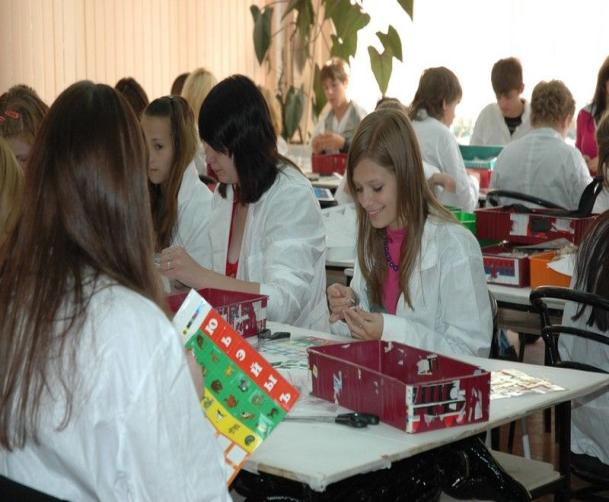 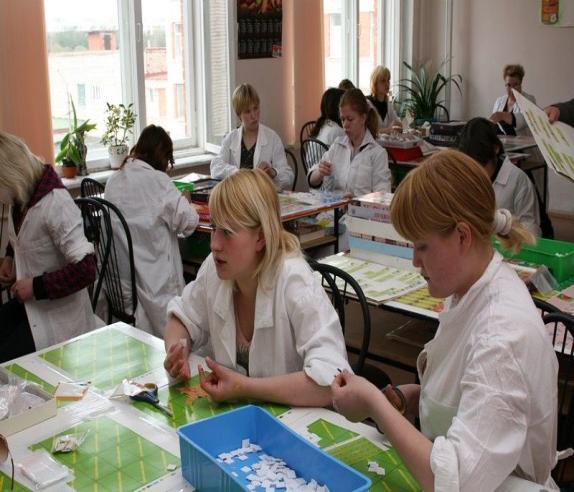 2. ООО “Мастерок” (отделочные работы)
Знакомит с профессиями: маляр-штукатур, плиточник.
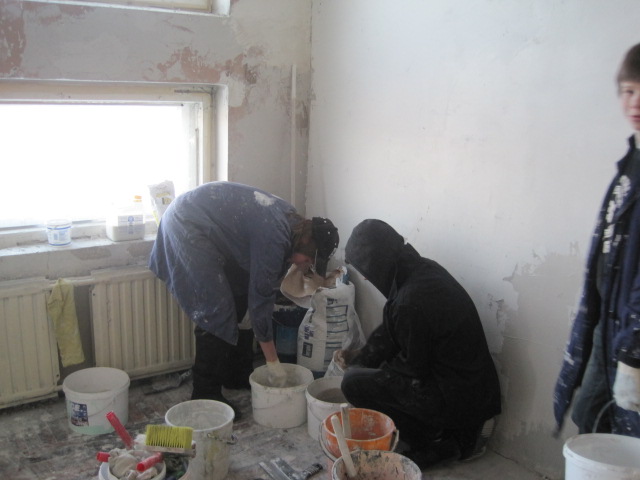 3. Ооо “подарки и сувениры”
Знакомство с народным творчеством и профессией художник
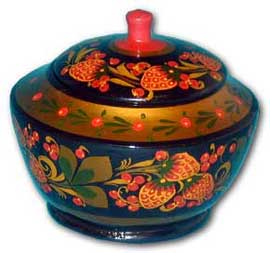 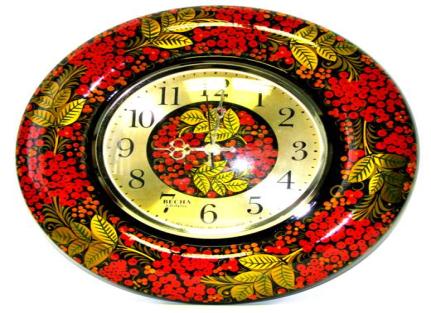 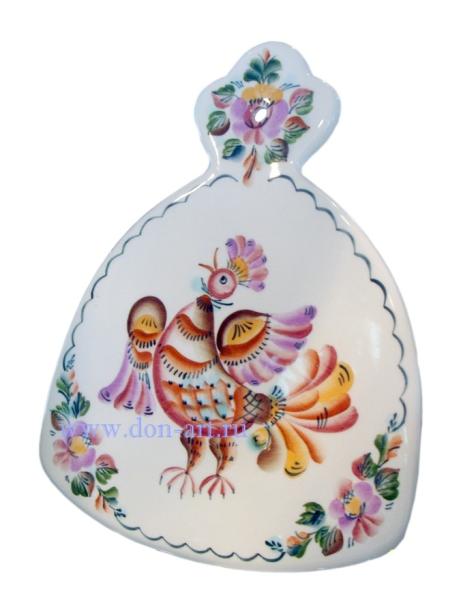 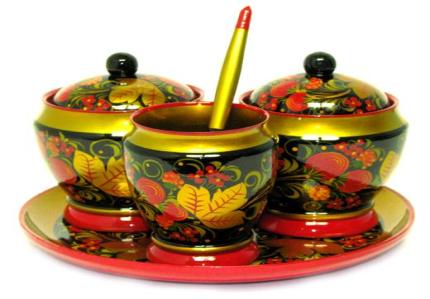 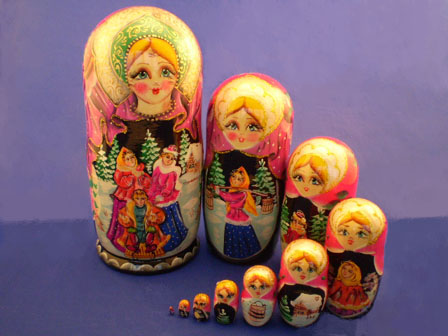 4.1. Турфирма “англо-язычные государства”        Англия, США, Австралия.        Профессия экскурсовод, гид.
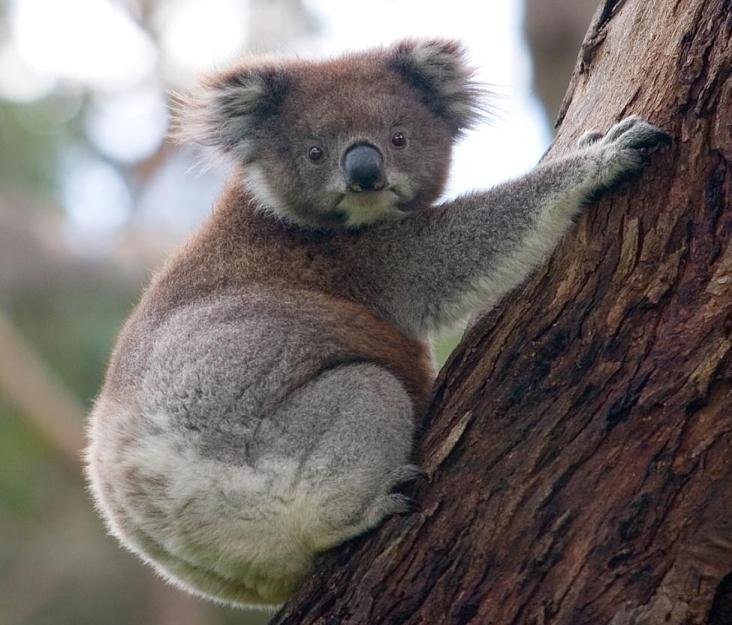 4.2. Турфирма “санкт-петербург и калиниский             район”
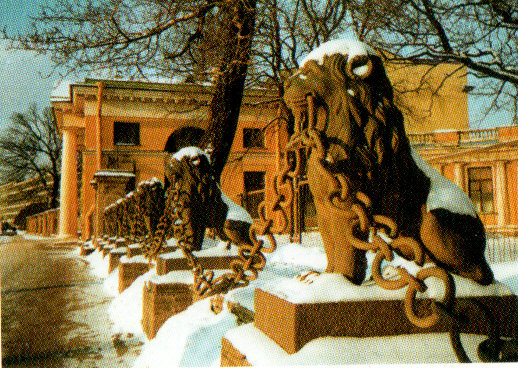 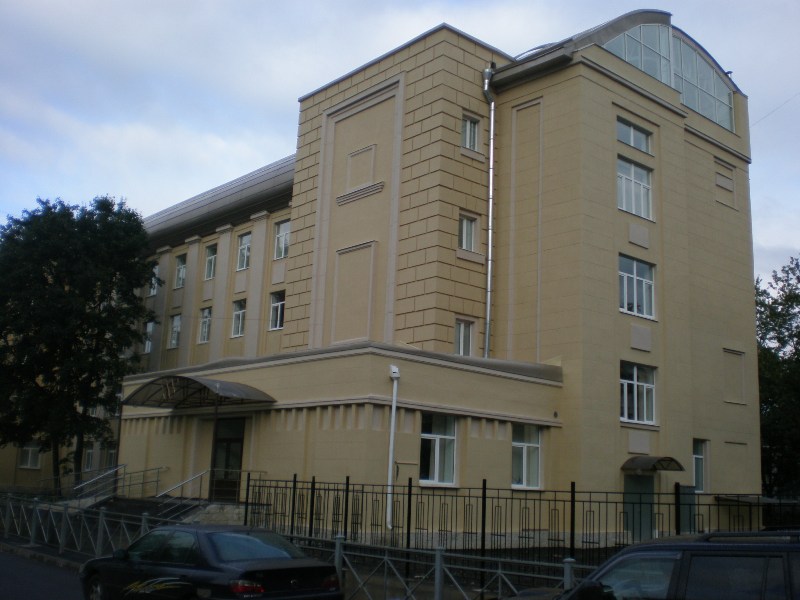 5. ООО “Автошкола - колесо”      получение прав различной категории    ООО  “Автомастерская - мотор”     автослесарь
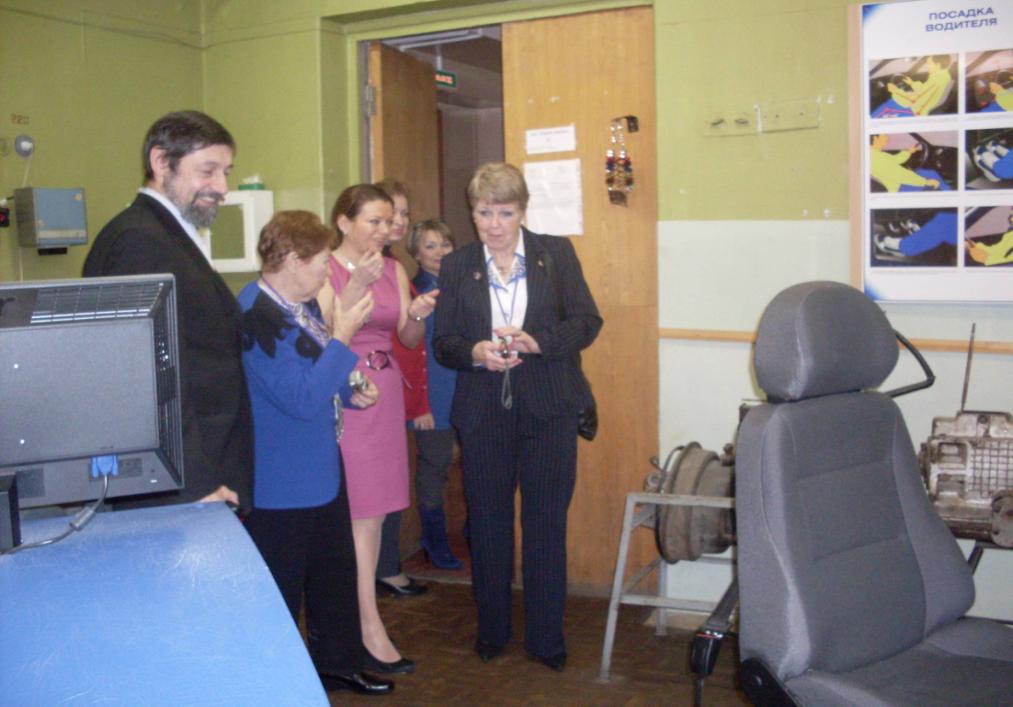 6. Ооо “интерьер - декор” получение       профессии дизайнера
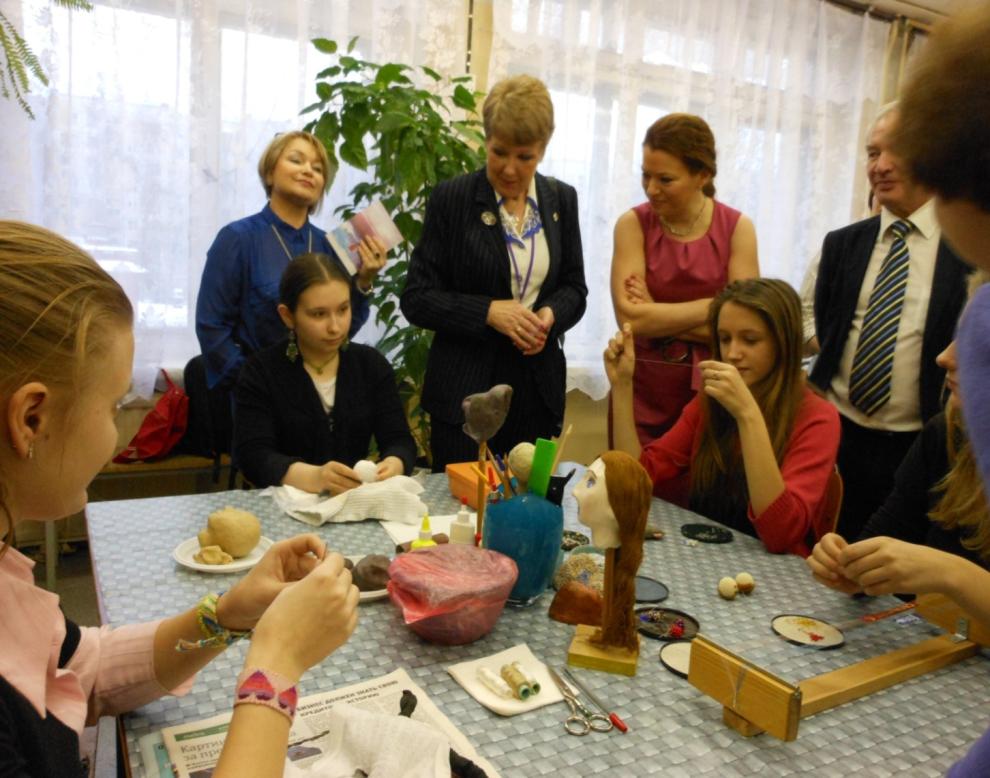 7. Ооо “иголочка” получение профессии      швеи
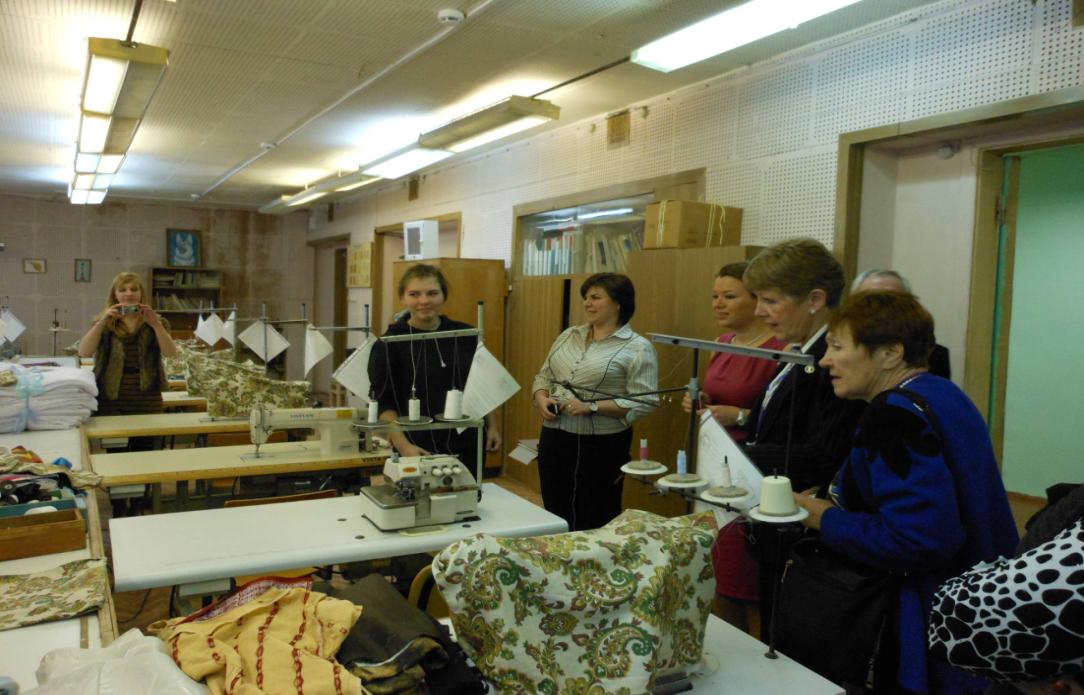 8. Ооо “парикмахерская - завиток”        получение профессии парикмахер
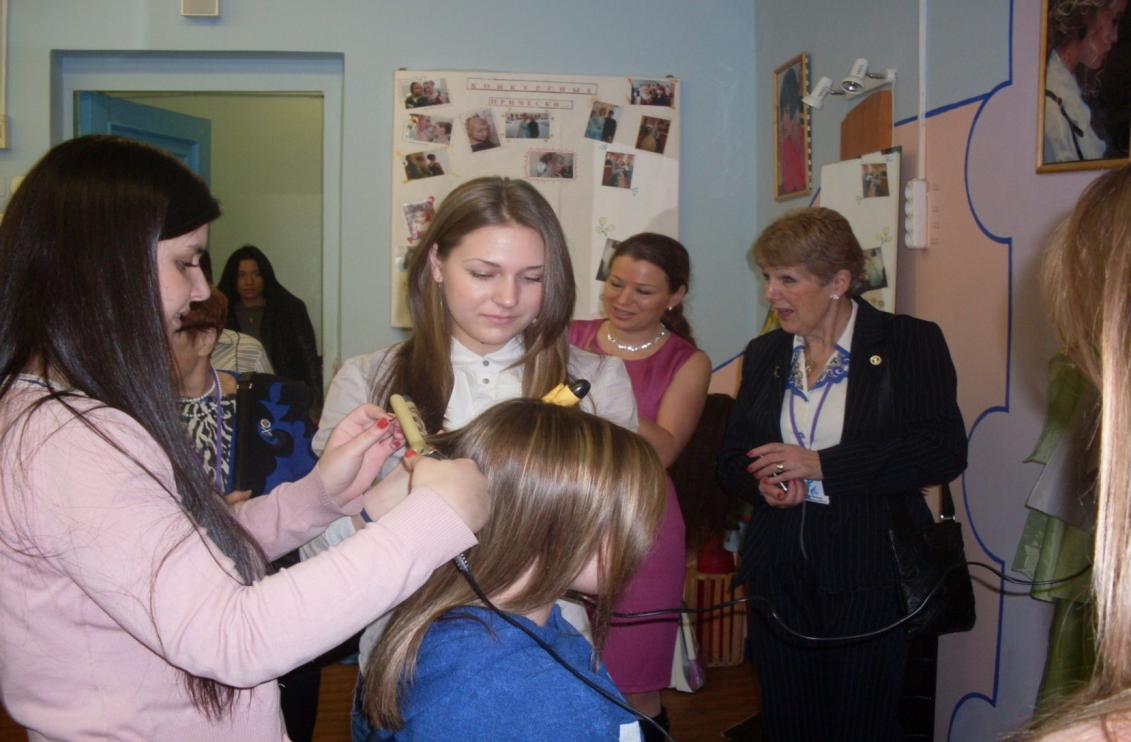 9. Ооо “столярные мастерские - рубанок”     получение профессии краснодеревщик
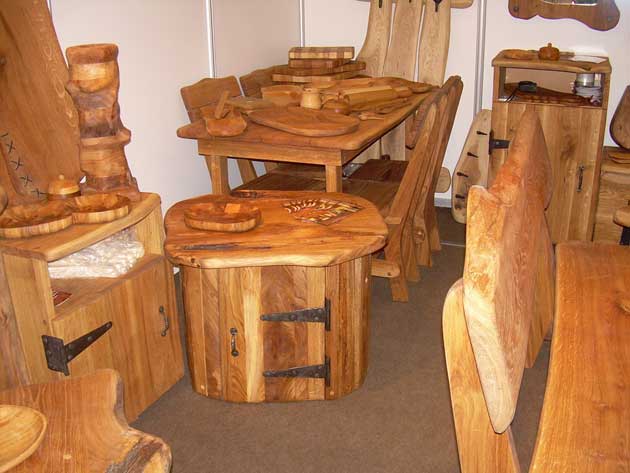 10. Ооо “сеть буфетов и столовых-поваренок”       получение профессии повар-кондитер
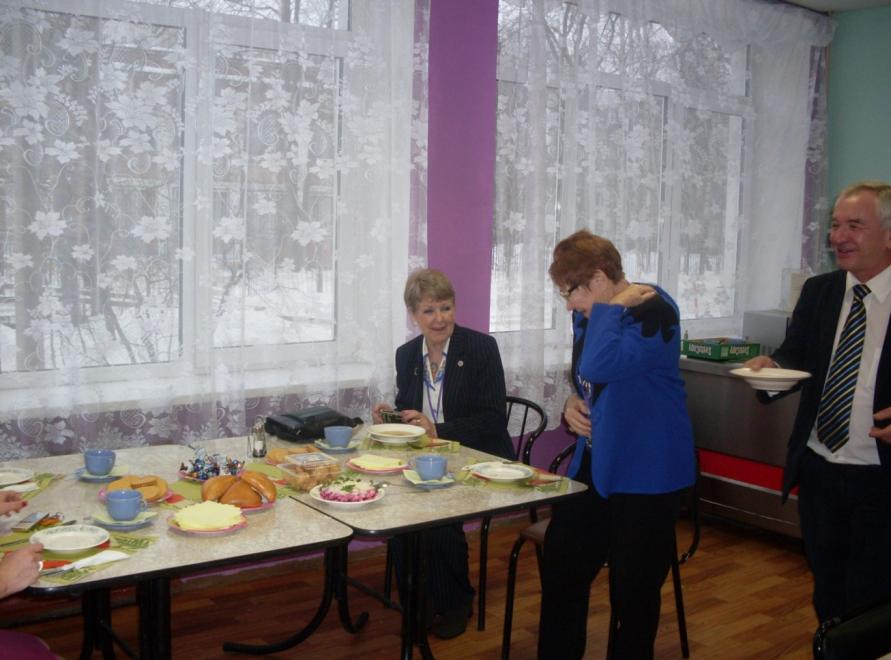 11. Ооо “дружок” (разведение, продажа, уход,        лечение и гостиница) профессиям         кинолог и ветеринар
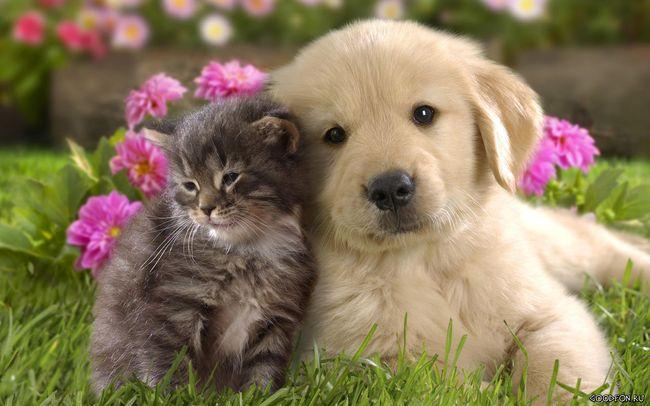 12. Ооо “компьютерные курсы с изучением                 английского языка” профессия        переводчик
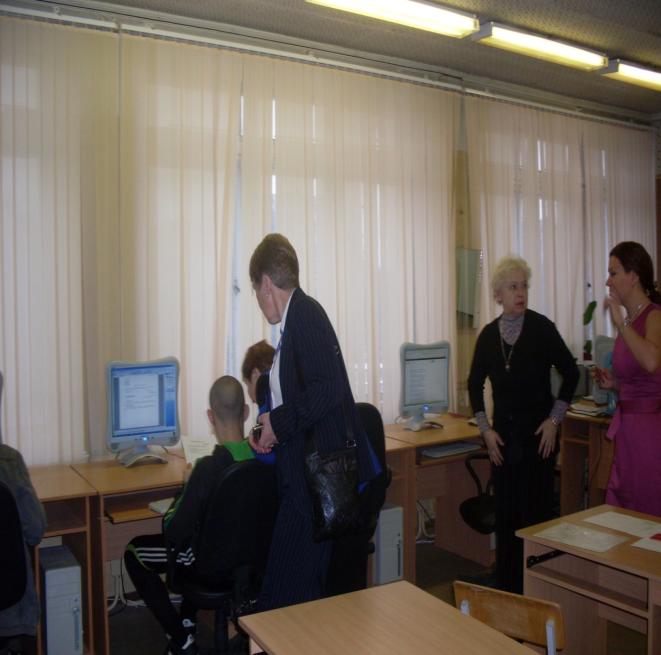 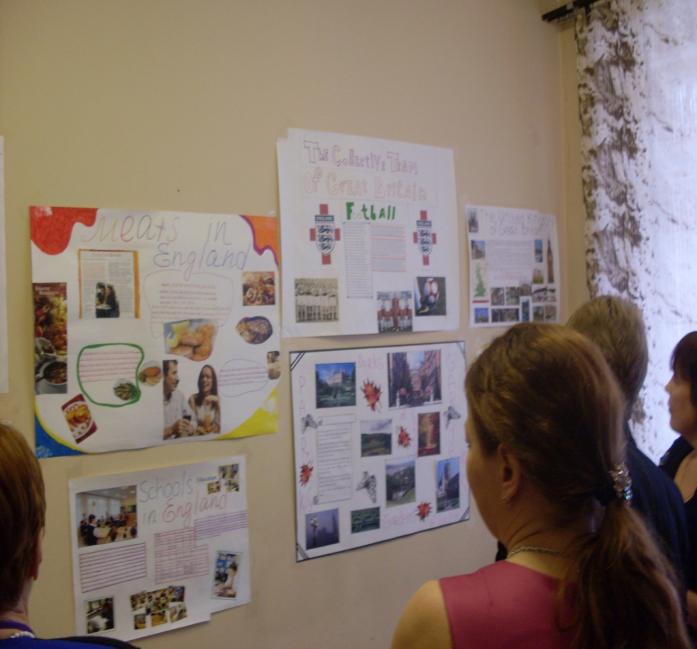 Что приобретают дети, обучаясь в учебной фирме?
1. Познание своей психологии и умение разбираться в   
          себе.
      2. Знакомство с профессиями и выбор профессионального   
          жизненного пути.
      3. Обучиться профессиям.
      4. Изучение экономических дисциплин.
      5. Умение создавать ООО.
      6. Изучать рынок “Потребитель – двигатель экономики”.
      7. Изучить Трудовой Кодекс РФ.
      8. Получить огромный опыт и не потеряться в большом   
          мире.
      9. Участвовать в ярмарках и выставках в РФ и за рубежом.
    10.Зарабатывать деньги, при любой экономической   
          ситуации.
Спасибо за внимание !
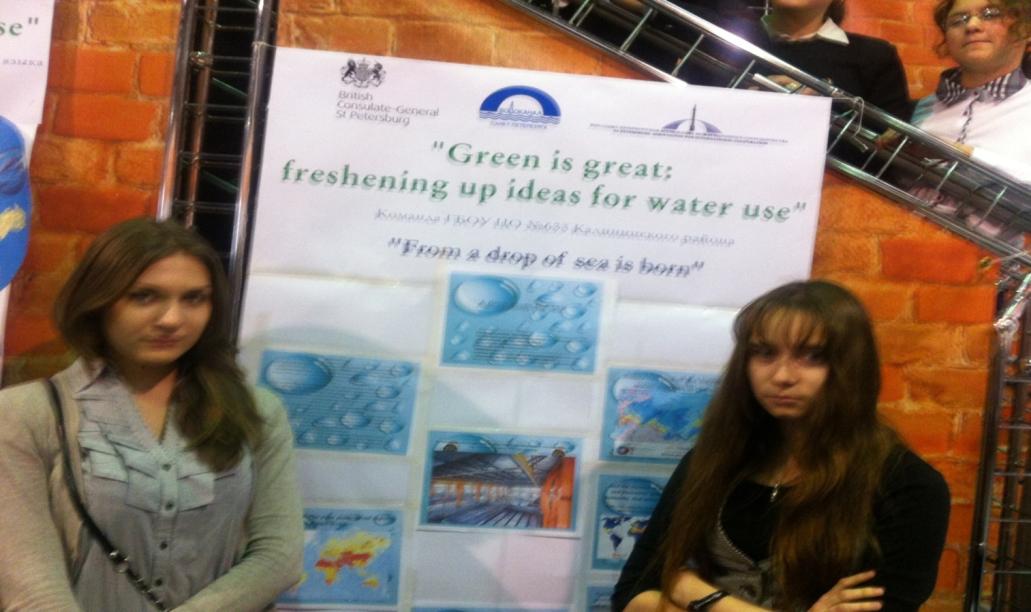